A Székesfehérvári Foglalkoztatási StrAtégia
Érintettek bevonása a sTrAtégia alkotásba
1. Helyzetelemzés készítése
2. Szakmai workshopok
3. Célrendszert elfogadó Fórum ülés
Legfontosabb Kihívások
a legfontosabb kihívás, hogy a munkaerőpiaci szolgáltatásokkal kapcsolatos igények jelentősen átalakultak, diverzifikálódtak és egyben növekednek,
a helyi munkaerőpiacra bevonható munkaerő-tartalék erősen korlátozott, a korábbiaknál sokkal időigényesebb és komplexebb feladat a munkaerőpiaci integrációs folyamat megvalósítása
a város és térségnek helyi munkaerőpiaca kettős szorításban szenved, egyrészt előny, hogy a megyeszékhely munkaerő-elszívó hatása érződik a régión belül is, ugyanakkor problémát okoz, hogy ez a folyamat a járáson belül is hat, a megyeszékhely túlzottan befolyásolhatja a település humán erőforrás-fejlesztési lehetőségeit. 
kihívás a gyökeresen eltérő generációk (Baby boomerek, X és Y generációk) egyidejű jelenléte a munkaerőpiacon, mely megnehezíti a vállalaton belüli kommunikációt, a termelésirányítást, differenciáltabb munkaszervezést, toborzási stratégiát és motivációs eszközparkot igényel a jövőben
az iparfejlesztés helyi támogató környezetének átalakítása a negyedik ipari forradalom által generált új minőségi szükségletek megfelelően,
a versenyképes termékek előállítására képes munkaerőigény biztosítása,
a jelenlegi foglalkoztatási helyzet átalakulás előtt áll, tekintve az élőmunkára alapozott ipari termelés folyamatos háttérbe szorulását, az intelligens, hálózati kommunikációra képes ipari robotok megjelenését, az ebből fakadó középtávú kihívásokra fel kell készülni, 
a helyi kkv-k körében elért kutatás-fejlesztési eredmény, innováció, szabadalom vagy prototípus összekapcsolása a keresleti oldallal, a helyi ökoszisztémák, termékekhez kapcsolódó szolgáltatások fejlesztése
a tercier szektorban működő mikro- és kisvállalkozások munkaerőigényének biztosítása piaci részesedés növelése, belső fogyasztás és jövedelem cirkulációjának ösztönzése eredményeképp különös tekintettel a város és térsége magas szintű, attraktív életminőségének kiszolgálása érdekében,
Jövőkép (2020)
A Székesfehérvári járás versenyképességének fenntartási kihívásait sikeresen kezelő, tudásalapú foglakoztatást középpontba állító, magas hozzáadott értéket teremtő 
térségi központ.
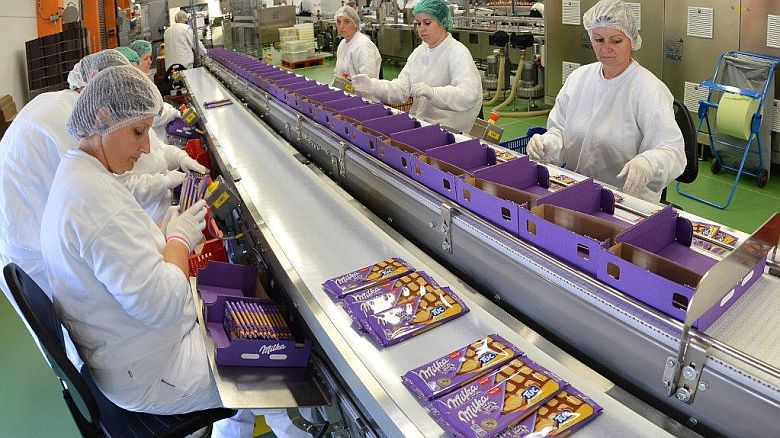 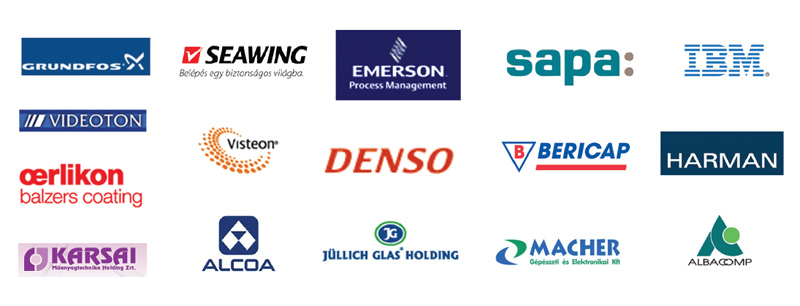 Átfogó célok
A stratégia 2018. október 31-ig a TOP-6.8.2. kiírás eszközrendszeréhez igazítottan tesz csak vállalást.
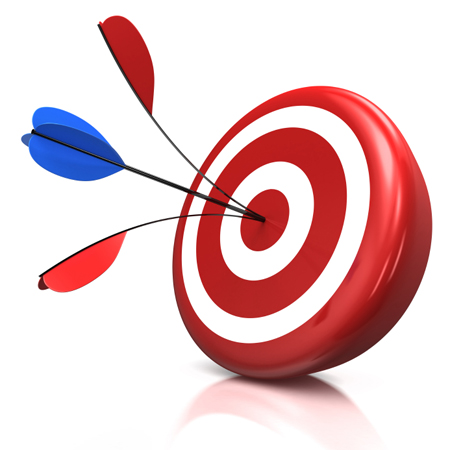 Stratégiai célok
Célzott projekt csomagok tervezési elvei (2017-2018)
NeVESÍTETT projekt csomagok (2017-2018)
KÖSZÖNÖM A FIGYELMET!